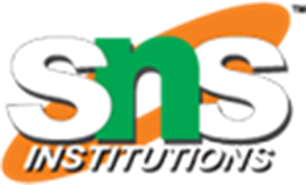 SNS COLLEGE OF TECHNOLOGY
Coimbatore-35
An Autonomous Institution

Accredited by NBA – AICTE and Accredited by NAAC – UGC with ‘A++’ Grade
Approved by AICTE, New Delhi & Affiliated to Anna University, Chennai
DEPARTMENT OF ENGLISH
23ENT101- COMMUNICATIVE ENGLISH
 I YEAR / I SEMESTER
TOPIC : Articles
ARTICLES(ADJECTIVE – MODIFIES NOUN TO SHOW        
     WHETHER THE NOUN  IS  SPECIFIC OR NON - SPECIFIC
IN-DEFINITE  
       (A, AN)
DEFINITE
               (The)
5/13/2025
ARTICLES/23ENT101-COMMUNICATIVE ENGLISH/A.SAMUNDESWARI/SNSCT
2/11
USES OF A AND AN
We use A before the words of consonants  soundsb,c,d,f,h,j,k,l,m,n,p,q,r,s,t,v,w,x,y,z.




Before countable nouns
We use An before the words of vowels  sounds  a,e,i,o,u
Before countable nouns
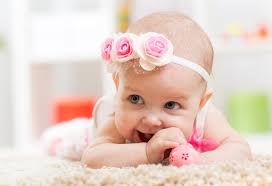 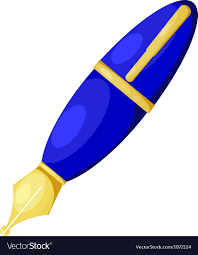 a pen
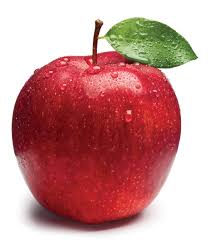 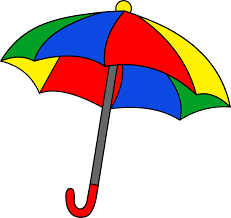 a baby
an apple
an umbrella
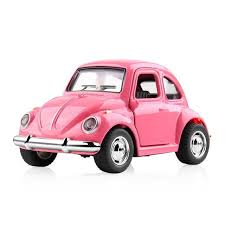 a  car
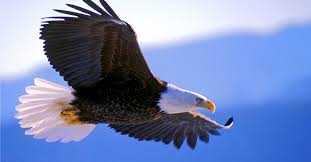 an eagle
5/13/2025
ARTICLES/123ENT101-COMMUNICATIVE ENGLISH/A.SAMUNDESWARI/SNSCT
3/11
USES OF A AND AN
Before the word “one’ which begins with the consonant sound of ‘wa’.




Before the names of jobs and professions
Before a word with silent’h’.
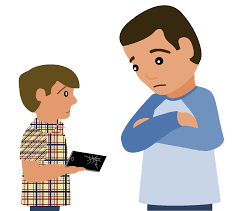 an honest boy
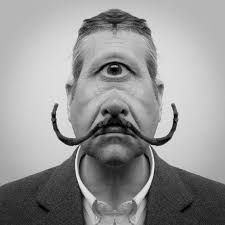 a one eyed man
A one rupee note
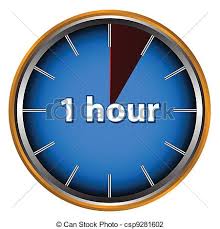 an hour
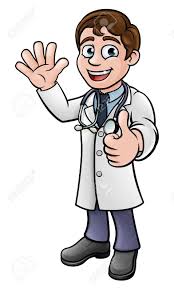 a doctor
5/13/2025
ARTICLES/23ENT101-COMMUNICATIVE ENGLISH/A.SAMUNDESWARI/SNSCT
4/11
ASSESSMENT
Supply suitable Articles for the following Words and give your justification:-
Unicorn, Uniform, Unique, Union,MBA, Ncc, MLA, X-ray  University, European
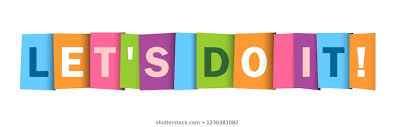 5/13/2025
ARTICLES/23ENT101-COMMUNICATIVE ENGLISH/A.SAMUNDESWARI/SNSCT
5/11
USE OF THE
Used with both countable and uncountable nounts
To talk about person/thing again
Seas ,oceans and directions,geographical areas
Museums and art galleries
Rivers The Nile, DesertsThe sahara, Gulfs The gulf of Mannar,forests The Black forest, Pennisulas The Arabian pennisula
Musical instruments
Periods and events in history
Bridges, Before the names of bays Bay of Bengal
Before the names of unique nouns
Superlative adjectives
Holy books, newspapers and magazines
Before an adjective is when the noun is understood
Before the names of Holy books
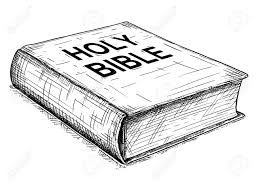 The Bible
Before the names of unique things
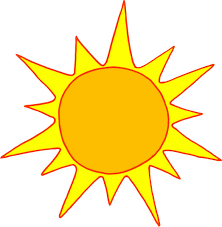 The Sun
Before the names of Bridges
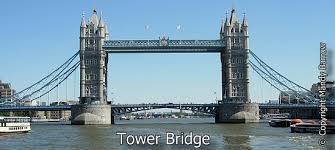 The London Bridge
3/13/2025
ARTICLES/23ENT101-COMMUNICATIVE ENGLISH/A.SAMUNDESWARI/SNSCT
6/11
Omissions of Articles
Before the names of Languages
Before school, college, university, church, bed, hospital, prison.
Before the names of meals
We use a when there is an adjective before breakfast, lunch, dinner etc. We use the when we are talking about a particular meal.
I had a late dinner yesterday.
The lunch we had at the restaurant was very good.
Before the uncountable nouns and abstract nouns Sugar is bad for your teeth.
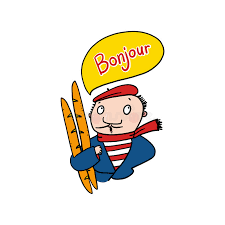 If we use article it refers  The French man
Before the names of sports
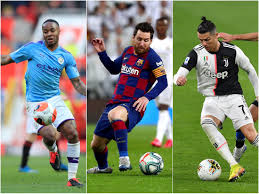 football. It is not a/the football
Before the abstract nouns
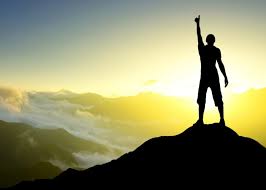 Success
 It is not a/the success
5/13/2024
ARTICLES/23ENT101-COMMUNICATIVE ENGLISH/A.SAMUNDESWARI/SNSCT
7/11
Omissions of Articles
Before the names of countries/territories India,Mexico except The United States, The United Kingdom.
Before the names of cities, towns, states
Before the names of streets wall street, MG road
Before the names of lakes Lake victoria except The Great Salt Lake
Before the names of single mountains Mount Everest, Mount Fuji except with mountain ranges such as The Himalayas, The Alps.
Before the names of academic subjects – biology, history

Before the names of Islands Balli.  Except with group of islands The Maladives, The Andhaman and Nickobar
Before the names of  continents (Asia, Europe)
5/13/2025
ARTICLES/23ENT101-COMMUNICATIVE ENGLISH/A.SAMUNDESWARI/SNSCT
8/11
Omissions of Articles
Before school, college, university, church, bed, hospital, prison etc.
His dad is still in hospital.
We learned English at school.
He is at university.
The is used before these words when the reference is to the building or object rather than to the normal activity that goes on there.
I met her at the church. (Here the reference is to the building and not to the activity that is going on there.)
I went to the hospital to see my friend.
ARTICLES/23ENT101-COMMUNICATIVE ENGLISH/A.SAMUNDESWARI/SNSCT
5/13/2025
9/11
ASSESSMENT
Complete the following sentences by filling in 'a' or 'an' or 'the' as may be suitable
1.  He is not         honourable man.
2.          reindeer is a native of Norway.
3.  Honest men speak       truth.
4.  Do you see         blue sky?
5.  Aladdin had         wonderful lamp.
6.  He returned after       hour.
7.        sun shines brightly.
8.        lion is         king of beasts.
9.  You are         fool to say that.
10. French is         easy language.
5/13/2025
ARTICLES/23ENT101-COMMUNICATIVE ENGLISH/A.SAMUNDESWARI/SNSCT
10/11
REFERENCES
https://www.mockbank.com/bulletin/english-grammar-test-series-quiz-4/
https://www.allthingsgrammar.com/articles.html
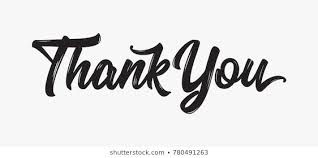 5/13/2025
ARTICLES/23ENT101-COMMUNICATIVE ENGLISH/A.SAMUNDESWARI/SNSCT
11/11